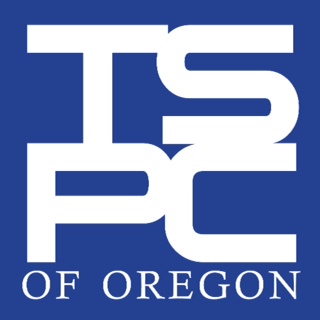 Teacher Licensure Testing  
December 11, 2014
Vickie Chamberlain, Executive Director
Keith Menk, Deputy Director
Information to the State Board of Education
Data Classification: 1 - Published: DO: Chamberlain
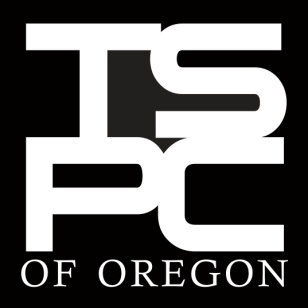 Oldest Professional Educator Licensure Board in Nation
State Agency
17 commissioners; (8 teachers; 4 administrators; 2 higher education; 3 public) appointed by Governor;
Issue approximately 20,000 licenses annually;
Investigate misconduct and place sanctions against the license;
Approve and Review 18 university licensure programs; (approval required to offer licensure program).
Background Information
Standards for licensure set based on:
State goals (3rd grade reading; graduation rates);
National Professional Standards (InTASC);
Content rigor (CCSS);
Federal Law (NCLB – now ESEA);
Standards are subject to public review (rule setting);
Testing established based on Standards (NES Handout).
Data Classification: 1 - Published: DO: Chamberlain
Background Information
1989 – legislation mandated public higher education to establish Master of Arts in Teaching (MAT) programs for teacher preparation;
Previously, nearly all teacher prepared as undergraduates (national model today);
MAT’s –Premise - candidates should come in with the requisite content knowledge, and then learn to how to teach that content in their preparation program.
Data Classification: 1 - Published: DO: Chamberlain
Background Information
A general liberal arts degree is insufficient to teach most content areas;

1991’s HB 3565 – Oregon Educational Act for the 21st Century – moved teacher prep to a “performance-based model” giving birth to the teacher work sample – feature of Oregon MAT and licensure preparation programs.
Data Classification: 1 - Published: DO: Chamberlain
Background Information
The Commission has tested content knowledge and not pedagogical knowledge since the mid 1990’s;
Therefore, unless content knowledge depth is part of admission standards, candidates may have trouble passing most tests;
Test failure for these tests is not a cultural or linguistic issue, it is nearly always, a lack of content knowledge depth. (86% don’t study)
Data Classification: 1 - Published: DO: Chamberlain
Background Information
Every test taker for whom English is not their native language, may request a test accommodation of up to 1.5 extra time to take a test;
Tests may be taken separately if the test has a subtest (like elementary education and essential academic skills).
Data Classification: 1 - Published: DO: Chamberlain
Background Information
Meeting state goals of all children reading at grade level at the end of the 3rd grade requires depth of content knowledge and literacy proficiency;
Experts tell us it is critical that second language children have access to teachers who are able to teach to all dimensions of English language literacy.  [Libia Gil, U.S. Department of Education.]
Data Classification: 1 - Published: DO: Chamberlain
About Oregon Teacher Licensure Tests
Aligned to Common Core State Standards;
Passing Score set by Oregon Teachers;
Available “on-demand” at VUE testing centers;
“Passing” indication for multiple choice only tests on day of test;
Official scores available in less than 30 days;
Can retake after 30 days.
Data Classification: 1 - Published: DO: Chamberlain
About Oregon Teacher Licensure Tests
All tests have study guides;
All tests have practice tests (nominal fee).
Tests with “subtests” can be taken on different days. (Example Elementary Education)
Cost for tests are reasonable:
$95 for most tests;
$50 for one subtest/$95 total for two subtests;
$50 for one/$75 for two/$100 total for three (EAS).
Data Classification: 1 - Published: DO: Chamberlain
About the Essential Academic Skills (EAS) tests
Previously called “basic skills” tests;
Adopted in 2010;
Aligned with CCSS;
Overall Pass Rates:
EAS I – Reading = 		94.6%
EASII – Writing   =		88.5%
EASIII – Math     =		91.1%
The Mean Scaled Score for all groups is greater than the passing scaled score of 220.
Data Classification: 1 - Published: DO: Chamberlain
Essential Academic Skills (Reading 2010-Present)
Data Classification: 1 - Published: DO: Chamberlain
EAS Reading Framework(Subtest I)
0001	Understanding the meaning of words
Determine the meaning of unfamiliar or uncommon words and phrases in the context of a paragraph or passage;
Determine the meaning of words and phrases with multiple meanings in the context of a paragraph or passage;
Determine the meaning of figurative language in the context of a paragraph or passage;
Identify appropriate synonyms or antonyms for words in the context of a paragraph or passage.
0002	Understand the main idea an supporting details in written material
Identify the stated main idea of a paragraph or passage;
Identify the implied main idea of a paragraph or passage;
Recognize ideas that support, illustrate or elaborate the main idea of a paragraph or passage.
0003	Understand a writer’s purpose and audience, point of view, and intended meaning
Recognize a writer’s stated or implied purpose for writing;
Determine the appropriateness of written material for a specific purpose or audience;
Recognize the likely effects on a reader of a writer’s choice of words or phrases;
Interpret the content, word choice and phrasing of a passage to determine a writer’s opinion or point of view.
(Copyright © 2011 Pearson Education, Inc. or its affiliates.  All rights reserved)












(Copyright © 2011 Pearson Education, Inc. or its affiliates.  All rights reserved.)
Data Classification: 1 - Published: DO: Chamberlain
EAS Reading Framework(Subtest I)
0004	Use critical reasoning skills to evaluate written material
Identify cause-and-effect relationships;
Draw conclusions from information stated or implied in a paragraph or passage;
Recognize the stated or implied assumptions on which the validity of an argument depends;
Distinguish between fact and opinion in a paragraph or passage;
Assess the credibility, objectivity, or bias of the writer or the sources used by the writer.
0005	Understand the organization of information in written and graphic forms
Recognize effective ways of organizing information presented in written material (e.g., outlining, text mapping);
Identify an effective summary of a paragraph or passage;
Interpret information presented in charts, tables, diagrams, maps or other graphic forms.




(Copyright © 2011 Pearson Education, Inc. or its affiliates.  All rights reserved)










(Copyright © 2011 Pearson Education, Inc. or its affiliates.  All rights reserved.)
Data Classification: 1 - Published: DO: Chamberlain
Essential Academic Skills (Writing 2010-present)
Data Classification: 1 - Published: DO: Chamberlain
EAS Writing Framework(Subtest II)
0001	Understanding purpose, audience, organization, and development in writing
Recognize writing that is effective for a given purpose, audience and occasion;
Recognize methods of organizing paragraphs and passages;
Recognize effective thesis statements, topic sentences and supporting details;
Select revisions that improve the unity and focus of a piece of writing or that improve cohesion and the effective sequence of ideas;
Recognize shifts in point of view (e.g., from first to third person)
Recognize details that distract from the development of the main ideas of a paragraph or passage;
Select appropriate transitional words or phrases to convey text structure and to help readers understand the sequence of a writer’s ideas.
0002	Understand the problems in sentence formation
Identify sentence fragments and run-on sentences;
Identify errors in subject-verb agreement;
Replace imprecise and inappropriate words or phrases;
Recognize wordiness, redundant expression of ideas, ineffective repetition of words or phrases, and other errors in sentence formation (e.g., incorrect placement of modifiers, lack of parallel structure, double negatives.)
(Copyright © 2011 Pearson Education, Inc. or its affiliates.  All rights reserved)












(Copyright © 2011 Pearson Education, Inc. or its affiliates.  All rights reserved.)
Data Classification: 1 - Published: DO: Chamberlain
EAS Writing Framework(Subtest II)
0003	Understand conventions of Standard Written English grammar, usage, and mechanics
Identify and edit errors in the standard use of verb forms;
Identify and edit errors in the standard use of pronouns;
Identify and edits errors in the standard formation and use of adverbs and adjectives;
Identify and edits errors in the standard use of comparatives, superlatives and possessives;
Identify and edits errors in standard punctuation;
Identify and edit errors in standard American spelling and capitalization.

Writing Assignment (25%)
0004	In response to an assignment, demonstrate the ability to compose a developed composition in Standard Written English on a given topic
Use language and style appropriate to the specified audience and purpose;
State and maintain focus on a thesis statement;
Provide reasoned, relevant, and specific support to support to develop the thesis statement and to expand on ideas and assertions;
Employ an organizational structure that enhances meaning and is logically sequenced from sentence to sentence and from paragraph to paragraph;
Use precise word choice and accurate, effective, and varied sentence structure;
Employ correct grammar, usage, spelling, capitalization and punctuation.
(Copyright © 2011 Pearson Education, Inc. or its affiliates.  All rights reserved.)










(Copyright © 2011 Pearson Education, Inc. or its affiliates.  All rights reserved.)
Data Classification: 1 - Published: DO: Chamberlain
Essential Academic Skills (Math 2010-present)
Data Classification: 1 - Published: DO: Chamberlain
Who Must Take the EAS?
All teacher, counselor, and administrator candidates prior to exit from their licensure preparation program, unless – 
Hold a master’s degree or higher prior to entry into the preparation program; or
Have taken the test due to prior licensure.
Data Classification: 1 - Published: DO: Chamberlain
Subject-Matter Mastery Tests
Test of content knowledge;
Most do not include content pedagogy (e.g., “how to teach that specific content”);
Tests that do include pedagogy:
Special Education (includes vision and hearing impaired, etc.);
Reading Specialist (remedial reading);
English to Speakers of Other Languages (ESOL);
Pedagogy measured through work samples now, soon to be edTPA (SCALE Teacher Performance Assessment).  (2018)
[SCALE = Stanford Center for Assessment, Learning and Equity]
Data Classification: 1 - Published: DO: Chamberlain
Subject-Matter Tests Include
Data Classification: 1 - Published: DO: Chamberlain
Subject-Matter Tests Include
Data Classification: 1 - Published: DO: Chamberlain
About the Elementary Education test
About 45% of all new teachers are elementary teachers;
Designed to be taken in two subtests;
Subtests can be taken together or at the same time;
This allows people who take tests more slowly more time to respond to the test questions;
Total cost of taking the test separately is the same as if the subtests were taken at the same time;
Until 2011 – Aligned with ODE content standards for K-8 – changed following comparison to CCSS.
Data Classification: 1 - Published: DO: Chamberlain
About the Elementary Education test
Test now fully aligned with CCSS;
Framework includes:
Subtest I – 
Reading and Language Arts 	62%
Social Studies			38%
Subtest II – 
Mathematics			50%
Science			38%
The Arts, Health, Fitness		12%
All new elementary teachers MUST pass a rigorous state elementary test to meet federal requirements for “Highly Qualified Elementary Teacher” – no exceptions.
Data Classification: 1 - Published: DO: Chamberlain
Elementary Education Test(Subtest I – 2012  to Present)
Data Classification: 1 - Published: DO: Chamberlain
Elementary Education Test(Subtest II – 2012  to Present)
Data Classification: 1 - Published: DO: Chamberlain
About the Remaining Tests
Only have sufficient data related to ethnicity for Mathematics and ESOL;
Mathematics and Language Arts aligned with CCSS;
Science alignment in process;
Have same supports that Essential Academic Skills tests:
Study Guides
Practice Tests
Data Classification: 1 - Published: DO: Chamberlain
Mathematics Test(2010  to Present)
Data Classification: 1 - Published: DO: Chamberlain
English to Speakers of Other Languages(2012  to Present)
Data Classification: 1 - Published: DO: Chamberlain
Work that Remains to be Done
Data Classification: 1 - Published: DO: Chamberlain
Work that Remains to be Done
Our current workforce needs to be held accountable to the equity lens;
We have a large gender gap in our professional workforce:
70% of Oregon teachers are women;
50% of Oregon principals are women;
25% of Oregon superintendents are women.
Our kids are facing bias and barriers that are atrocious.
Data Classification: 1 - Published: DO: Chamberlain
Conclusion
We all know you can’t teach what you don’t know;
Raising the bar for our children includes raising the bar for educator preparation and knowledge;
Equity requires that our new teachers not only are ethnically, racially, and culturally diverse but also ready to teach on day one.
Data Classification: 1 - Published: DO: Chamberlain
Conclusion
New teachers have to be able to join the school’s professional learning community and participate as part of a learning team – this requires English language literacy.
Maintaining high expectations and standards does not equate to erecting barriers;
Our kids deserve the best.
Data Classification: 1 - Published: DO: Chamberlain
Nelson Mandela
One cannot be prepared for something if they secretly believe it will not happen.
Data Classification: 1 - Published: DO: Chamberlain